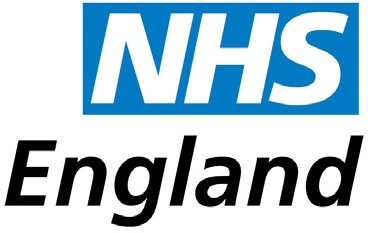 National Optimal Lung Cancer Pathway (NOLCP) 
For suspected and confirmed lung cancer: Referral to treatment
UPDATE  2024 Version 4.0
Introduction
This optimal pathway is primarily designed to improve outcomes in lung cancer by encouraging best practice, reducing variation, and reducing delays in diagnosis, staging and treatment. 

Use of guidelines
The diagnosis, staging and fitness assessments in this pathway should be completed with reference to current national guidelines. The NOLCP is also supported by a series of Diagnostic Standards of Care that provide more detail (see Appendix 1), and the Commissioning Guidance for effective lung cancer services.

Maximum waiting times (calendar days unless otherwise specified)
The times in each step of the pathway, shown on the left, are the maximum recommended; the majority of steps should be completed before the specified maximum. The maximum recommended time to commencement of treatment is 49 calendar days, even though the national cancer wait times target is unchanged at 62 calendar days. A randomised controlled trial showed a reduction of time to diagnosis from 29 to 15 days was associated with a longer median survival of 503 days compared with 312. The start point of the cancer waiting time pathway is the date of referral on the cancer pathway, or date of upgrade to the cancer pathway once the diagnosis of cancer is suspected; this can be based on chest X-ray or CT. 
Key time points for monitoring are: time to CT; time to diagnostic clinic; time to full diagnosis and staging; and time to first treatment. 

A note for commissioners
The initial identification and referral of patients with suspected lung cancer is often dependent on primary care. Prompt recognition, risk assessment and referral is essential to reduce delay in diagnosis and to reduce the high proportion of lung cancer patients who are diagnosed via emergency admissions. Most of the diagnosis, staging and treatment of lung cancer is provided by secondary and tertiary care; primary care may be involved in supportive care throughout. Supportive, palliative and end of life care is provided by both primary and secondary care. Please refer to the updated Commissioning Guidance that sets out the requirements of the service to ensure the NOLCP is delivered.

Key features:
Potential to reduce delay from CXR to CT and triage to less than 24 hours
Direct to CT for high-risk patients
Potential avoidance of emergency admission
Allows triaged patients to be managed by primary or secondary care
Timed treatment pathways supporting rapid progress to treatment

Requirements:
Turnaround times have to be short, across the whole pathway; .
Hot reporting of all CXRs and subsequent CTs 
Daily respiratory medicine cancer clinic optimal
Well organised scheduling of appointments for therapies
Team based approach to radiation planning and dedicated peer review / planning meeting
Local access to advanced radiotherapy planning and treatment
What is new in the update?
Inclusion of direct to CT (without CXR) for patients at high-risk of symptomatic lung cancer
Clarification of other urgent route presentation
Inclusion of blood-based tumour diagnostics e.g. circulating tumour DNA (ctDNA)
Inclusion of molecular testing pathway
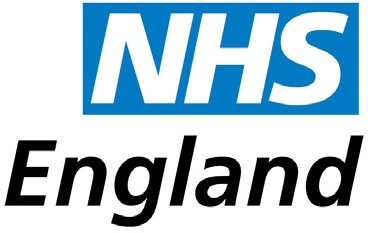 National Optimal Lung Cancer Pathway 
For suspected and confirmed lung cancer: Referral to treatment 
UPDATE 2024 Version 4.0
GP
Other referral route E.g. post discharge, incidental finding on imaging (screen detected my go direct to clinic)
Inpatient referrals for suspected lung cancer
Maximum  times 
(calendar days)
Yes
High Risk of Lung Cancer?
No
No
CT within 24h if clinically indicated; inpatients seen within 48h by acute oncology, respiratory and/or supportive/palliative services
Urgent or routine CXR
Direct referral route
CXR suspicious of lung cancer? (reported  before patient leaves department or within 24h.)
Day -3-0
CT suspicious of lung cancer?
CT not indicated
Yes
No
CT same day / within 72h
Yes
Manage
TRIAGE (*1,2) - by radiology or respiratory medicine according to local protocol - Lung cancer suspected?
Day 0-3
Yes
No
Direct biopsy option; (*3)
Lung cancer unlikely (*1 &2)
Further management according to local protocol with options of further management of CT findings by primary care or secondary care
Fast track lung cancer clinic. Assessment by LCNS. 
Diagnostic process plan / diagnostic planning meeting prior to clinic. Treatment of co-morbidity and palliation / treatment of symptoms / prehabilitation and smoking cessation. Consider predictive blood biomarker.
Day 1-6
Suitable for potentially curative treatment? #
Yes
No
Curative Intent Management pathway (*4)
Test bundle requested at first OPA incl. at least: PET-CT,  spirometry, brain imaging and as required: detailed lung function and cardiac assessment / ECHO.
LCNS clarify/reassure re complex pathway.
Will pathological diagnosis influence treatment and is potential treatment appropriate to patient’s wishes?
No
Yes
Throughout pathway:  • consider entry into a research trial • offer supportive & palliative care, e.g. by LCNS, GP, specialists in palliative care • encourage smoking cessation
Investigations to yield maximum diagnostic AND staging information with least harm. Results available within 3 working days for subtype and 10 working days  / 14 calendar days for molecular markers (see genomic and molecular pathway *5).
Clinical diagnosis or patient preference means no biopsy required.
Yes
Further investigation(s) indicated?
No
Day 21
(Day 18 SCLC)
Full MDT discussion of treatment options
Yes
Yes
No cancer: Manage/discharge
Further discussion needed?
Further investigation(s)?
No
No
Day 28
Follow-up Lung Cancer Clinic
Cancer Confirmed and treatment options discussed. Research trial considered.
LCNS Support in practical aspects
*Refer to separate numbered pathway detail
# Low threshold for curative intent pathway; may discuss with wider MDT if unsure
OPA with treating specialist within 3 working days of completed investigations (full molecular analysis, staging and fitness)
Day 33
Some or all diagnosis and staging tests may be in a tertiary centre
Yes
First Treatment
Further investigation(s)?
Day 42
+ all patients with stage IV cancer should be routinely offered an assessment
Other palliative treatments
Systemic treatment
Radiotherapy
Surgery
Specialist supportive/
palliative care +
No
Day 49£
£ Reflects the aim for reduced time to treatment; the national target remains 62 days
Maximum  times
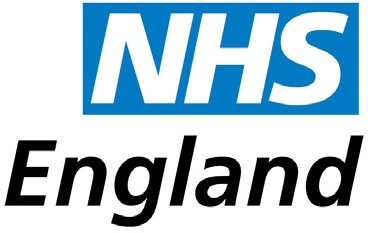 Pathway Detail 1
Triage system for referrals to the lung cancer service: secondary care leads the management process

Triage refers to the process of selecting the appropriate route based on clinical data.

This pathway places the responsibility for managing all patients referred for suspected lung cancer within secondary care. It ensures patients with other conditions that may require secondary care are given appointments and patients not requiring secondary care are directed back to primary care.
TRIAGE 
Respiratory physician ± radiologist triages with CT and clinical features 
Lung cancer likely?
Yes
No
Non lung cancer pathway
Fast track lung cancer clinic. 
Diagnostic process plan / diagnostic planning meeting prior to clinic.
Treatment of co-morbidity and palliation / treatment of symptoms.
LCNS: Prehabilitation/social/psychological assessment. Clarity/reassurance re complex tests and next steps
Respiratory condition requiring urgent appointment including other cancer?
Yes
No
Lung cancer pathway
Urgent respiratory clinic or other fast track cancer referral
Urgent non-respiratory condition?
Yes
No
Urgent communication with GP or direct admission depending on condition found or suspected
Ongoing symptoms / need for non-urgent respiratory OPA?
Write to GP and patient
Yes
No
GP meets/communicates with patient. 
Still requires respiratory OPA?
Non-urgent respiratory OPA Including management of pulmonary nodules
Yes
No
GP manages patient
Recommendations for the management of pulmonary nodules can be found in the British Thoracic Society guidelines on the investigation and management of pulmonary nodules.
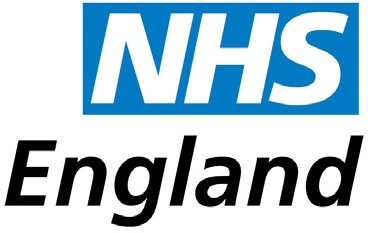 Pathway Detail 2
Triage system for referrals to the lung cancer service: primary care leads the management process

Triage refers to the process of selecting the appropriate route based on clinical data.

This pathway places the responsibility for managing all patients referred for suspected lung cancer within secondary care. It ensures patients with other conditions that may require secondary care are given appointments and patients not requiring secondary care are directed back to primary care.
TRIAGE 
Radiologist (± respiratory physician input triages according to CT and clinical features
Lung Cancer Likely?
Yes
No
Non lung cancer pathway
Fast track lung cancer clinic. 
Diagnostic process plan / diagnostic planning meeting prior to clinic.
Treatment of co-morbidity and palliation / treatment of symptoms.
LCNS: Prehabilitation/social/psychological assessment. Clarity/reassurance re complex tests and next steps
Condition requiring urgent appointment including other cancer?
Yes
No
Lung cancer pathway
Refer for urgent clinic / admission or other fast track cancer referral
Non-urgent condition?
Yes
No
Manage in primary care or non-urgent referral
Management of pulmonary is included here
GP manages patient
Recommendations for the management of pulmonary nodules can be found in the British Thoracic Society guidelines on the investigation and management of pulmonary nodules.
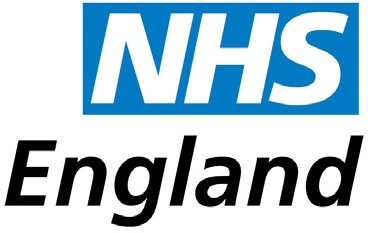 Pathway Detail 3
Direct to biopsy variation

This pathway allows for early  diagnostic biopsy where other tests are not required for staging and treatment. Such patients include those that have obvious advanced disease that is not suitable for treatment with curative intent. Patients potentially suitable for curative intent generally require a PET-CT to clarify diagnosis (for small pulmonary nodules) staging and the most appropriate first diagnostic and staging investigation. Direct biopsy investigations include neck ultrasound guided biopsy, percutaneous lung biopsy, endobronchial ultrasound needle biopsy, pleural aspiration and pleural biopsy. The direct biopsy pathway has the potential  to provide a rapid diagnosis for some patients where detailed staging and fitness investigations are not needed to guide management. Direct biopsy can also include blood predictive biomarker testing (“liquid biopsy”).
TRIAGE 
By radiology or respiratory medicine according to local protocol
Lung Cancer Likely?
No
Manage
Yes
Suitable for potentially curative treatment?
No
Yes
Will pathological diagnosis influence treatment and is potential treatment appropriate to patient’s wishes?
No
Yes
Clinical diagnosis or patient preference means no biopsy required.
No
No
Staging investigation not required to guide management
Yes
Direct to biopsy; same day or within calendar 3 days
Yes
Fast track lung cancer clinic. 
Diagnostic process plan / diagnostic planning meeting prior to clinic
Treatment of co-morbidity and palliation / treatment of symptoms
LCNS: Prehabilitation/social/psychological assessment. Clarity/reassurance re complex tests and next steps
Consider predictive blood biomarker
National Optimal Pathway
Pathway detail 4
National Optimum Curative Intent Management Pathway
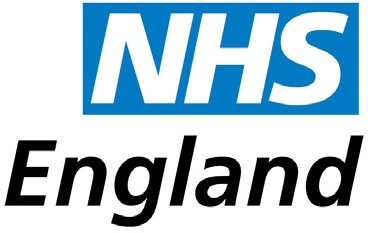 Patients who are potentially suitable for curative treatment usually require multiple investigations to accurately assess their diagnosis, stage and fitness. The capacity to provide rapid access to these investigations may be limited and so the logistics of scheduling needs to be optimised to prevent long waiting times. This pathway fast tracks these patients by requesting tests concurrently, supported by pre-planned availability of urgent test appointments e.g. lung biopsy, bronchoscopy, endobronchial ultrasound, mediastinoscopy, ECHO and complex lung function. Reference should be made to the NICE guidelines for the investigation and management of suspected lung cancer. To prevent delays in treatment, consider early notification of thoracic surgeons or clinical oncology to help with scheduling.
Fast track lung cancer clinic 
± diagnostic planning meeting / Diagnostic MDT
Assessment by lung cancer nurse specialist*
Stage: Potentially T1-3 N0-2 M0  (N2 non-bulky; i.e. <3cm)
Or locally advanced; potential for radical RT? 
May include selected patients with oligometastatic disease
No
Yes
Potentially fit enough for treatment with curative intent and willing to consider this? 
(Ensure low threshold for proceeding with work up for curative treatment)
No
Yes
Simultaneous fast track:
Patients with borderline fitness$ add:
Preoperative rehabilitation
Shuttle walk test / CPEX / ECHO
Perfusion scan if required
Early cardiology assessment for cardiac co-morbidity
All patients:
Medical optimisation (incl. smoking cessation)
PET-CT (within 5 calendar days)
Diagnostic and staging tests, inc. brain imaging
Spirometry ±TLCO
Complete all tests within 14 calendar days
Alert surgeons / clinical oncology
Usual diagnosis and staging pathway
Full MDT Discussion of treatment options or further investigation
Yes
Yes
Further discussion needed?
Further investigation(s)?
No
No
Follow-up Lung Cancer Clinic
Cancer confirmed and treatment options discussed. Research trial considered.
LCNS Support*
LCNS Support*
Prehabilitation/social/psychological assessment. Clarity/reassurance re complex tests and next steps
OPA with treating specialist (within 3 working days)
Yes
Further investigation(s)?
No
First Treatment
$There is no agreed definition of borderline fitness. Here this is taken as a level of fitness that could lead to a greater than average morbidity or mortality from surgery. However, modern radiotherapy techniques mean that most patients this category can be treated with potentially curative intent.
Pathway detail 5
National Optimum Genomic and Molecular Pathway
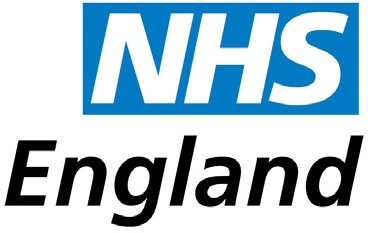 Systemic anticancer treatment (SACT) for lung cancer is increasingly complex but has the potential to transform outcomes if it is given promptly when patients are still fit enough to benefit. Some patients deteriorate whilst waiting for tests to be completed and delays to full molecular analysis (including genomics and other markers necessary to choose optimum SACT) must be avoided. The time from acquisition of sample to full molecular report available to clinicians should be no more than 14 calendar days.
NOLCP
Maximum Times
Molecular pathway times
Fast track lung cancer clinic. Assessment by LCNS.
Consider predictive blood biomarker†
Day 1-6
Will pathological diagnosis influence treatment and is potential treatment appropriate to patient’s wishes?
Yes
Tissue acquired; consider additional samples for molecular testing
Day 0
Morphological examination including slide preparation for reflex testing
Day 1-3
Insufficient tissue
Sufficient tissue
Small cell or other primary
Non-small cell
Pathology email / phone lung MDT same day
Yes
Suitable for repeat sampling? Discuss before next MDT
PD-L1 testing  and slide prep for NGS by local pathology
No
Reflex NGS Testing*
Insufficient tissue
DNA salvage / limited panel
FISH (ALK / ROS1)
Blood predictive biomarker
Day 21
Day 14
Full MDT discussion of treatment options
(Can occur before full molecular testing result available but treating specialist should see patient within 3 working days of the result being available (14 + 3 days from sample acquisition)
Day 28
Day 21 for repeat sampling
*Method and composition of NGS panel may vary due to advances in therapy.
Both DNA and RNA NGS should be performed in any histological subtype of NSCLC including, squamous, adenocarcinoma, mixed adenosquamous, neuroendocrine tumours with adenocarcinoma features,  NSCLC NOS, and large cell. 

‡Local immunohistochemistry for ALK and ROS may be performed; fast tract limited gene panel to avoid delay in neoadjuvant treatment

Surgical patients: If genomic/PDL1 testing not available on diagnostic biopsy, testing should be requested on surgical specimen by parent MDT

†Blood predictive biomarker testing for stage IIIB/IV and eligible performance status
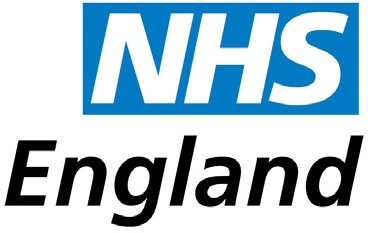 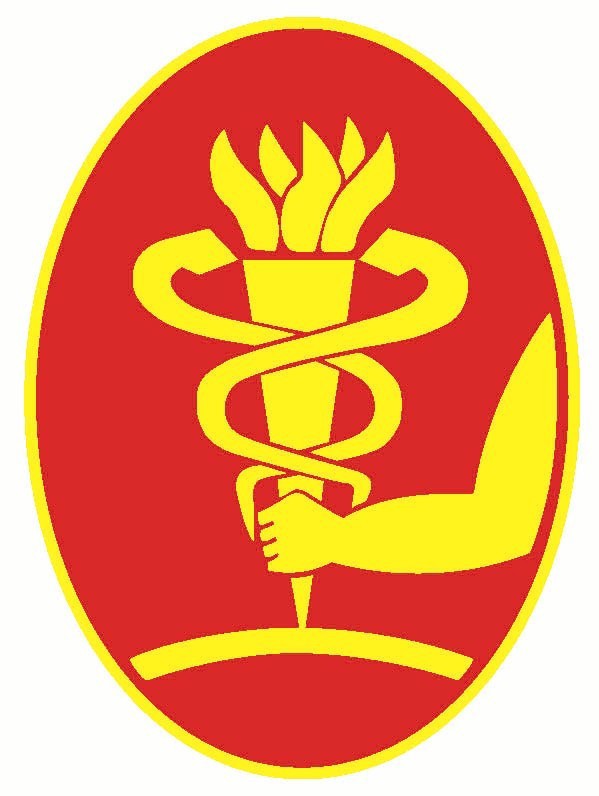 Timed Treatment Pathway 1:
Thoracic Surgery

This pathway was developed by members of the CEG for Lung Cancer and Mesothelioma, NHSE and the Thoracic Surgery section of the Society of Cardiothoracic Surgeons. It was led by D West and S Barnard.
Maximum Times



Day 21














Day 33

















Day 48










Day 58
Best Practice Pointers


Electronic or structured referral document

Pooled waiting lists

Optimise comorbidities e.g. COPD, smoking, nutrition as early in the pathway as possible2.

Surgical clinic same day as MDT

Surgical assessment
 
Protocol-based pre-operative assessment clinic

LCNS to support adjuvant chemotherapy discussion. Discuss/Refer to local prehab/ rehab services

Joint surgery/oncology clinics for high risk or multimodality patients
 
Single-visit whenever possible.
 
Written information to patient
 
Trial screening

In-Patient

Routine day of surgery admission3

7 day consultant ward3 rounds

Enhanced recovery perioperative care
National Optimal Lung Cancer Pathway
Diagnostic Standards of Care
Multidisciplinary Team meeting
Staging and routine fitness testing must be available
A surgeon should be present for >95% of meetings
Surgical Referral (may be after neoadjuvant therapy)
Surgical clinic within 3 working days Face to face optimal
Advanced tests requested if indicated 
Identify potential research eligibility
Preoperative Assessment Surgical Clinic
Meet surgeon and nurse specialist
Risk stratification, research trial entry
Complex
Routine
If surgery too high risk or declined: direct referral on day of decision to clinical oncology or other service
further testing, specialist referral, prehabilitation4, second opinion/ high risk meeting
Direct to surgery
Surgery
(1) 	Thoracic Surgery Service Specification 170016/S . NHS England
https://www.england.nhs.uk/wp-content/uploads/2017/07/thoracic-surgery-service-specification.pdf 
(2) 	NICE Lung Cancer Guideline CG122 updated 2019  
	https://www.nice.org.uk/guidance/ng122 
(3)	Cardiothoracic Surgery GIRFT Programme National Specialty Report 2018 David Richens
https://gettingitrightfirsttime.co.uk/wp-content/uploads/2018/04/GIRFT-Cardiothoracic-Report-1.pdf 
(4) 	Preoperative exercise training for patients with non-small cell lung cancer
	Cavalheri  V, Granger C Cochrane Database Syst Rev  2017 Jun 7;6: CD012020
 
Definition of routine and advanced fitness testing
Routine fitness testing includes spirometry, transfer factor, and transthoracic echocardiography, and six-minute walk testing when indicated.  Tests beyond these, for example cardiopulmonary exercise testing, split function tests or cardiology investigations including perfusion scanning or angiography are defined as “advanced” for the purpose of the pathway
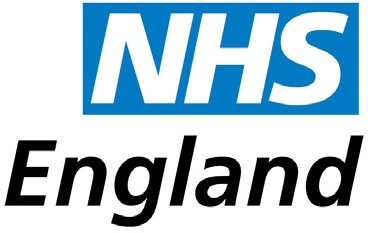 Timed Treatment Pathway 2:
Systemic Therapies

This pathway was developed by members of the CEG for Lung Cancer and Mesothelioma, NHSE and led by D Talbot, Y Summers, M Hatton, L Toy and S Popat.
Maximum Times






Day 21
(day 18 for SCLC)













Day 35
(day 32 for SCLC)




Day 42






Day 49
National Optimal Lung Cancer Pathway
Diagnostic Standards of Care
Best Practice Pointers

Continuous tracking and navigation

Electronic or structured referral document

Fast track referral to oncology for all lung cancer within 24 hours

Pre-book chemotherapy suite

LCNS - Support patient to make informed choices and give information/ clarity to complex treatments. Benefits/compensation/ community referrals

Optimise comorbidities e.g. COPD, smoking, nutrition as early in the pathway as possible2.

Oncology clinic same day as MDT for small cell lung cancer

Joint clinical/medical oncology clinics for chemo-radiotherapy patients
 
Single-visit whenever possible.
 
Written consent in clinic
 
Trial screening
Multidisciplinary Team meeting
Staging, Performance status, pathology including typing and molecular markers available
Small cell lung cancer
Non-small cell lung cancer
Fast track referral to: 
Oncology within 24 hours
Chemotherapy suite
Oncology Clinic
(within 3 working days and latest day 25 of pathway)
Face to face optimal
Oncology Clinic
(within 3 working days and latest day 33 of pathway)
Face to face optimal
First Treatment
(within 7 days)
First Treatment
(within 14 days)
Adjuvant treatment:
Ideally within eight weeks but no later than 16 weeks
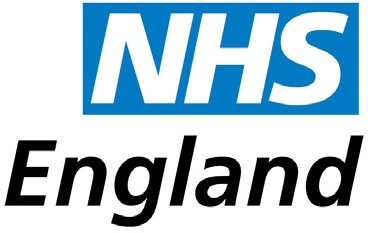 Notes: Timed Treatment Pathway 2: Systemic Therapies
 
Goals
The purpose of this document is to provide, from current best practice in the UK, suggestions on how the delivery of systemic anti-cancer therapy (SACT) for people with lung cancer might be coordinated within provider centres to achieve the objective of the NOLCP) and compliance with NICE Guidance (Currently NG122, June 2019).  The goal is to enable safe, timely systemic treatment for patients with lung cancer that is coordinated efficiently by MDTs and communicated effectively with the patient, their carers’ and community. With quality assured treatment and audit, demonstrable delivery of the Long-Term Plan of the NHS will ensure “every patient has access to optimal, personalised treatment and care and effective follow-up”.
 
Scope
This document relates to the planning and provision of SACT for non-small cell lung cancer (NSCLC) and small cell lung cancer (SCLC) given with curative or palliative intent by MDTs in England. This guidance is summarised in the companion Flow Chart “Timed Treatment Pathway 2: Systemic Therapy”.
 
SACT with Curative Intent
SACT is effective in improving outcomes when given as neoadjuvant and adjuvant therapy. Current evidence supports the use of neoadjuvant treatment over adjuvant, (although this may change) potential delays in treatment whilst awaiting biopsy should be discussed with the patient to arrive at a shared decision about choice of treatment. 
Combined modality therapy with concurrent chemo-radiotherapy with surgery, ideally within a six-week window, is indicated for patients with operable Stage IIIA N2 NSCLC with suitable lung function and performance status.  
The details of SACT and the indications are changing as evidence is published. NICE regularly update treatment algorithms as Technology Assessments are published. See:  www.nice.org.uk/guidance/ng122/resources

For locally advanced unresectable NSCLC, concurrent chemo-radiotherapy followed by durvalumab maintenance therapy is the current standard of care for suitable patients (TA578). Sequential chemo-radiotherapy can be considered for those for whom concurrent therapy is contra-indicated.
For stage I-III (limited) SCLC, concurrent chemo-radiotherapy is the standard of care. Sequential chemo-radiotherapy may be considered for those for whom the latter is contra-indicated. Surgical resection for early stage SCLC is possible and in such cases adjuvant combination chemotherapy with platinum and etoposide should be considered. 
As treatment with curative intent is invariably multi-modality in nature, it is important that care is coordinated and planned early by the MDT with information provided to patients at the appropriate time.
  
Systemic Therapy with Palliative Intent
People with stage IIIB or IV NSCLC having eligible PS should be offered SACT (first-line, maintenance, second-line treatments and therapies available through the CDF) in accordance with NG122. Treatment should be tailored to the pathological sub-type of the tumour, relevant somatic mutations, individual predictive factors and co-morbidities. 
People with Stage IIIB/IV (Extensive Stage) SCLC should have treatment (typically combination chemotherapy with with immunotherapy) initiated within two weeks of the histological/cytological diagnosis.  
 
Co-ordination of the Pathway
Following early diagnosis, staging and assessment of lung cancer, it is the responsibility of MDTs to have in place a robust, integrated pathway designed to deliver appropriate and prompt systemic therapy. It is essential, early in the pathway, to have sufficient diagnostic material for the identification of the cell type, somatic mutations, chromosome re-arrangements and immunological markers. This is a component of the “diagnostic and staging bundle” which, together with radiology and clinical information, enables the team to recommend the most appropriate therapy at the earliest opportunity. Pathway detail 5 provides guidance on meeting the 14 working day turnaround from sample acquisition to full molecular result.
Patients for whom systemic therapy is recommended as first line therapy should be seen by the oncologist within three working days of the full molecular analysis becoming available. Appropriate investigations (haematological indices, liver function, renal function, molecular markers, completion of imaging) should all have been completed. The lung cancer specialist nurse (LCNS) has a key role in communication, coordination and as a point of contact throughout the patient journey.  Whilst respecting patients’ need for adequate time to consider treatment and giving informed consent, it is desirable for the patient to meet the LCNS, or cancer pharmacist, before treatment commences and advanced booking of treatment in the chemotherapy suite.
Treatment of SCLC should be initiated within two weeks of the diagnosis. A “small cell lung cancer alert” should be initiated by pulmonary pathologists on suspicion of a diagnosis of SCLC. Email notification of the MDT, and others, by the thoracic pathologist within 24hrs of the diagnosis enables prompt communication with the patient, completion of investigations, advanced booking of appointments and chemotherapy scheduling before the target date. 
 
Follow up and Continuity of Care
Timely review and assessment of patients undergoing systemic therapy is necessary during each cycle of therapy and following its completion. Pro-active assessment of anticipated adverse events is essential including those that may occur late (following immunotherapy, for example). Telephone follow-up may be considered for some patients. A patient-focused approach is paramount throughout the pathway with expedient intervention of symptom management, multi-disciplinary approach including palliative care input, and community support.
 
Related Documents
Optimal Lung Cancer Pathway Version 4.0; Lung Cancer Clinical Expert Group, 2023
NICE Guidance: www.nice.org.uk/guidance/ng122
NICE Quality Standards: www.nice.org.uk/guidance/qs17
https://pathways.nice.org.uk/pathways/lung-cancer
NICE SACT algorithms www.nice.org.uk/guidance/ng122/resources
NHS Long Term Plan: www.england.nhs.uk/long-term-plan/
Commissioning Guidance for the Whole Lung Cancer Pathway CEG 2024/25 (in preparation)
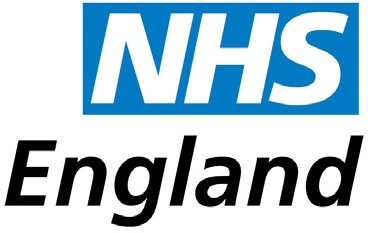 Timed Treatment Pathway 3:
Radiotherapy

This pathway was developed by members of the CEG for Lung Cancer and Mesothelioma, NHSE and led by D Gilligan, M Hatton, and L Toy
Maximum Times






Day 21
(day 18 for SCLC)





Day 28
(day 25 for SCLC)






Day 35
(day 32 for SCLC)




Day 42






Day 49








Day 60
Best Practice Pointers

Continuous tracking and navigation

Electronic or structured referral document

Fast track referral to clinical oncology for all lung cancer within 24 hours

Pre-book radiotherapy treatment

Optimise comorbidities e.g. COPD, smoking, nutrition as early in the pathway as possible2.

LCNS - Support patient to make informed choices and give information/ clarity to complex treatments. Benefits/compensation/ community referrals

Oncology clinic same day as MDT for assessment for radical/chemo radiotherapy

Joint clinical/medical oncology clinics for chemo-radiotherapy patients

Joint surgical/ clinical oncologist appointment for all operable stage 3 patients and for patients with earlier stage and borderline fitness for surgery.

Single-visit whenever possible.
 
Trial screening

Peer review of all radical radiotherapy plans

Avoid treatment interruptions in radical RT
National Optimal Lung Cancer Pathway
Diagnostic Standards of Care
Multidisciplinary Team meeting
Staging, Performance status, pathology including typing and molecular markers available
Non-small cell lung cancer
Small cell lung cancer
Limited stage
Oncology Clinic
(within 3 working days latest day 33)
Face to face optimal
Oncology Clinic
(within 3 working days latest day 25)
Face to face optimal
First Chemotherapy
(within 7 days)
Radical:
First Treatment preferably starts within 14 days for SABR or radical radiotherapy
Palliative:
First Treatment
(within 14 days)
Chemo-radiotherapy:
Treatment  start within  21 days with
Radiotherapy given with first  cycle or second cycle
Radiotherapy to start with second cycle
Post treatment assessment  of  suitability for immunotherapy / surgery.
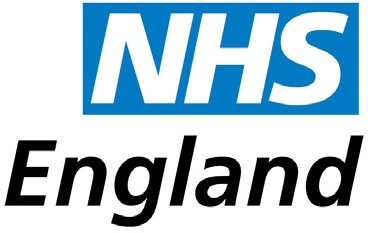 Appendix 1: Diagnostic Standards of Care for suspected lung cancer
Peripheral lesion with normal hilar and mediastinal appearances  on staging CT with no distant metastases
DSOC 1:
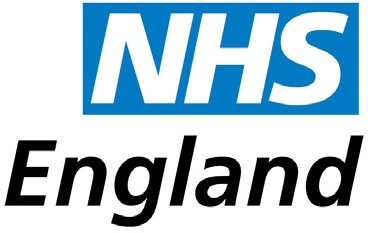 Assess contrast-enhanced CT of lower neck, thorax and upper abdomen
Broadly assess for fitness for treatment
Proceed with this standard of care where patients are thought to be fit enough for, and willing to undergo, investigations and treatment. Patients who are unfit for, or unwilling to undergo investigations and treatment, should be discussed at the MDT meeting to explore further options including supportive care.
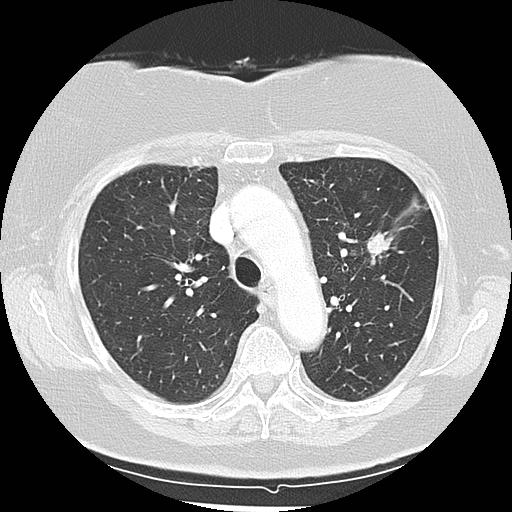 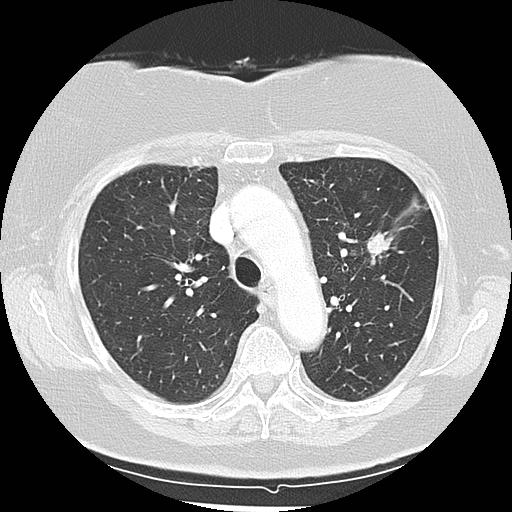 ‘Peripheral lesion’ = positioned in the outer 2/3 of the thorax based on axial CT image (blue area); not involving central structures (red area)
Notes and guidance
Percutaneous image-guided biopsy is the preferred method of suspected primary tumour biopsy after PET where possible given the higher sensitivity. Bronchoscopic guided biopsy is considered where percutaneous is high risk and /or where CT shows a bronchus leading directly into the tumour (bronchus sign). 
This DSOC includes solid pulmonary nodules ≥8mm diameter / ≥300mm3 volume with a Brock risk of malignancy ≥10% or persistent sub-solid nodules for ≥3 months with a  solid component ≥5mm. Smaller nodules are excluded from this DSOC. Pure ground glass nodules usually do not require further diagnostics and should continue under surveillance. Further invasive  investigations or intervention may be indicated if a solid component develops.
A specialist supportive/palliative care review can be considered for patients for whom the MDT treatment decision is ‘best supportive care’ and/or with uncontrolled symptoms.
Commence prehabilitation / optimisation at first assessment – Ensure the pillars of prehabilitation are covered:
Offer smoking cessation                       Encourage physical activity                     Prevent and manage malnutrition

Refer to Lung Cancer Nurse Specialist                                                                       Consider participation in research
Diagnostic and staging tests
Physiology tests (request simultaneously)
Physiology tests (request simultaneously)
Request Fitness assessment:
Request Diagnostic and Staging Bundle:
Request Fitness assessment:
Spirometry and transfer factor
Consider one or more of: Shuttle walk*, or CPEX*
ECG
Consider perfusion scan if pneumonectomy
Request echocardiogram if*:
Heart murmur
Abnormal ECG
Known ischaemic heart disease / valvular disease
Possibility of pneumonectomy
Assessment by a cardiologist may be required
*May be omitted if surgery not an option
PET-CT (complete within 5 days); pre-book primary tumour biopsy. Review PET-CT avoiding full MDT discussion and if clear of nodal or distant metastases, proceed with biopsy. Where PET-CT upstages the tumour, to: N1-3 M0  see DSOC 2; N0-3 M1 see DSOC 4
Percutaneous image-guided biopsy OR bronchoscopic guided biopsy (Fluoroscopy, radial EBUS, navigational bronchoscopy) 
Some MDTs may consider it appropriate to offer treatment without a biopsy if there is no upstaging on PET and the probability of malignancy is sufficiently high
Contrast-enhanced CT brain for suspected stage II (T >4cm)
Consider alerting surgical or radiotherapy service early.
Dataset for MDT discussion:
PET-CT results
Diagnostic and staging test; usually percutaneous lung biopsy if done; may  be other.
Performance status, FEV1 and DLCO
Additional fitness tests as necessary
Lung Cancer Diagnostic Standard of Care Bundle 1 (DSOC 1)
Lesion with mediastinal / hilar lymphadenopathy without distant metastases on staging CT
DSOC 2:
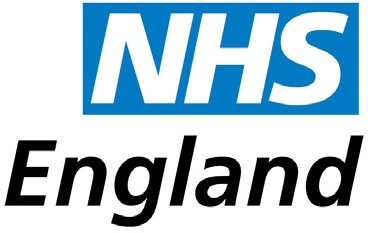 Assess contrast-enhanced CT of lower neck, thorax and upper abdomen
Broadly assess for fitness for treatment
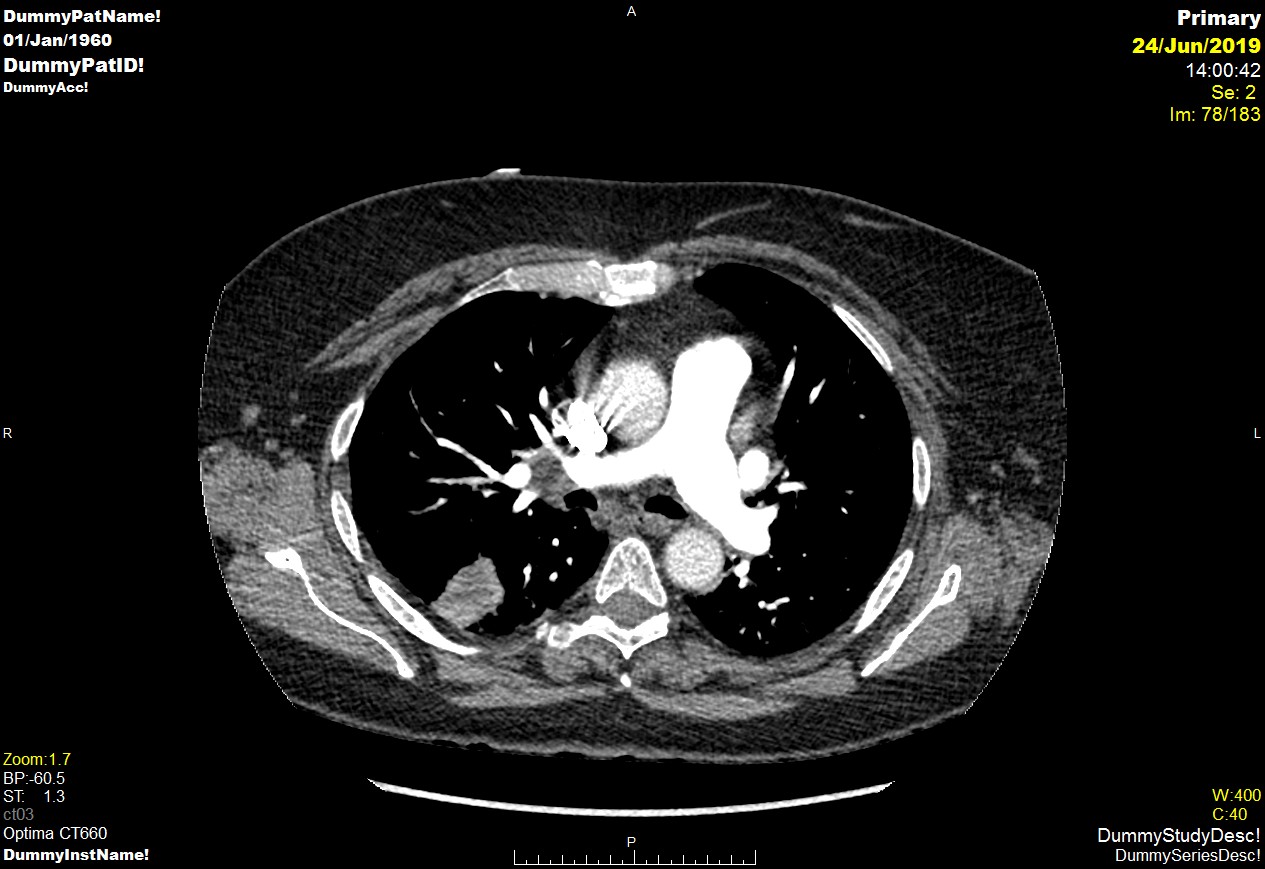 Proceed with this standard of care where patients are thought to be fit enough for, and willing to undergo, investigations and treatment. Patients who are unfit for, or unwilling to undergo investigations and treatment, should be discussed at the MDT meeting to explore further options including supportive care.
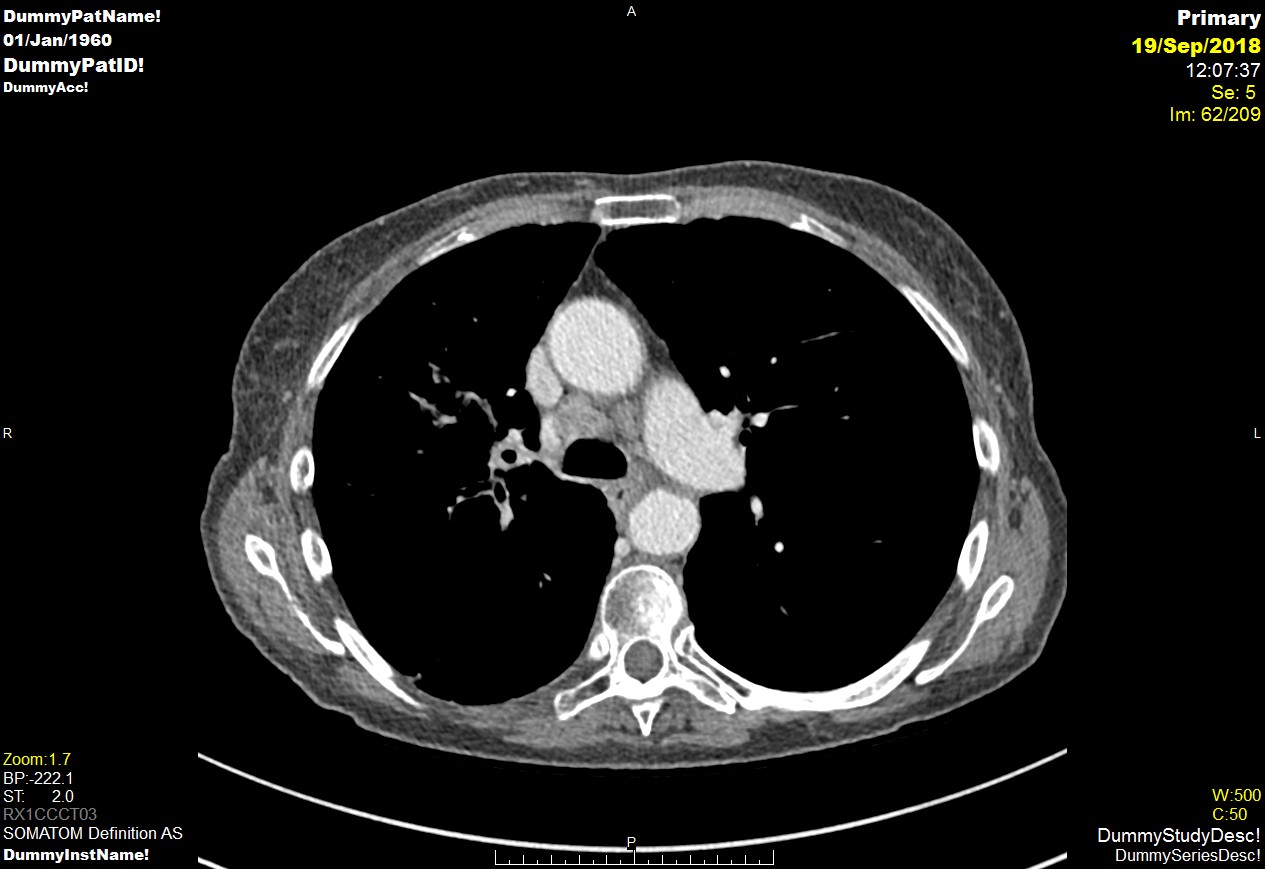 Notes and guidance
Staging EBUS ± EUS should be performed where there are enlarged nodes, including isolated N1 hilar nodes and where there is FDG avidity in normal sized nodes.  PET-CT has a significant false negative rate, so sampling  of normal sized, PET negative nodes is recommended  when nodal appearances are not typically benign on CT or endosonography.
 
Where staging EBUS ± EUS is performed there should be a systematic examination of mediastinal and hilar lymph nodes beginning with N3 stations, followed by N2 and finally N1. Any accessible lymph node based on CT (≥10mm), PET-CT (FDG avidity above the mediastinal blood pool) or sonographic assessment, is sampled.

A specialist supportive/palliative care review should be routinely offered to all patients for whom the MDT treatment decision is ‘best supportive care’ and/or uncontrolled symptoms.
Commence prehabilitation / optimisation at first assessment – Ensure the pillars of prehabilitation are covered:
Offer smoking cessation                       Encourage physical activity                     Prevent and manage malnutrition

Refer to Lung Cancer Nurse Specialist                                                                       Consider participation in research
Physiology tests (request simultaneously)
Diagnostic and staging tests
Request Fitness assessment:
Request Diagnostic and Staging Bundle:
Spirometry and transfer factor
Consider one or more of: Shuttle walk*, or CPEX*
ECG
Consider perfusion scan if pneumonectomy

Request echocardiogram if*:
Heart murmur
Abnormal ECG
Known ischaemic heart disease / valvular disease
Possibility of pneumonectomy
Assessment by a cardiologist may be required

*May be omitted if surgery not an option
PET-CT (complete within 5 days); pre-book staging EBUS ± EUS . Review PET-CT avoiding full MDT discussion and proceed as below. Where PET-CT upstages the tumour to M1 see DSOC 4
Proceed with staging EBUS ± EUS where no SCN seen.
US guided nodal biopsy where CT or PET-CT show enlarged or FDG avid supraclavicular nodes (SCN) 
Biopsy of the primary lesion where nodes negative on EBUS ± EUS
Reflex predictive biomarker testing is preferred
Contrast-enhanced CT brain for suspected stage II (or if known small cell).
Contrast-enhanced MR brain for suspected stage III
Dataset for MDT discussion:
PET-CT and CT or MR brain results
Bronchoscopy / EBUS ± EUS / other pathology
Performance status, FEV1  and DLCO
Additional fitness tests as required
Lung Cancer Diagnostic Standard of Care Bundle 2 (DSOC 2)
DSOC 3:
Contiguous or conglomerate invasive mediastinal lymphadenopathy without distant metastases on staging CT
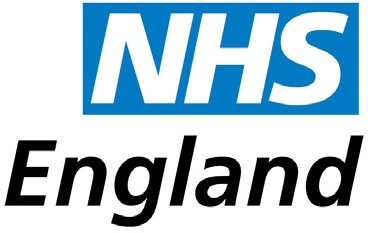 Broadly assess for fitness for treatment
Assess contrast-enhanced CT of lower neck, thorax and upper abdomen
Proceed with this standard of care where patients are thought to be fit enough for, and willing to undergo, investigations and treatment. Patients who are unfit for, or unwilling to undergo investigations and treatment, should be discussed at the MDT meeting to explore further options including supportive care.
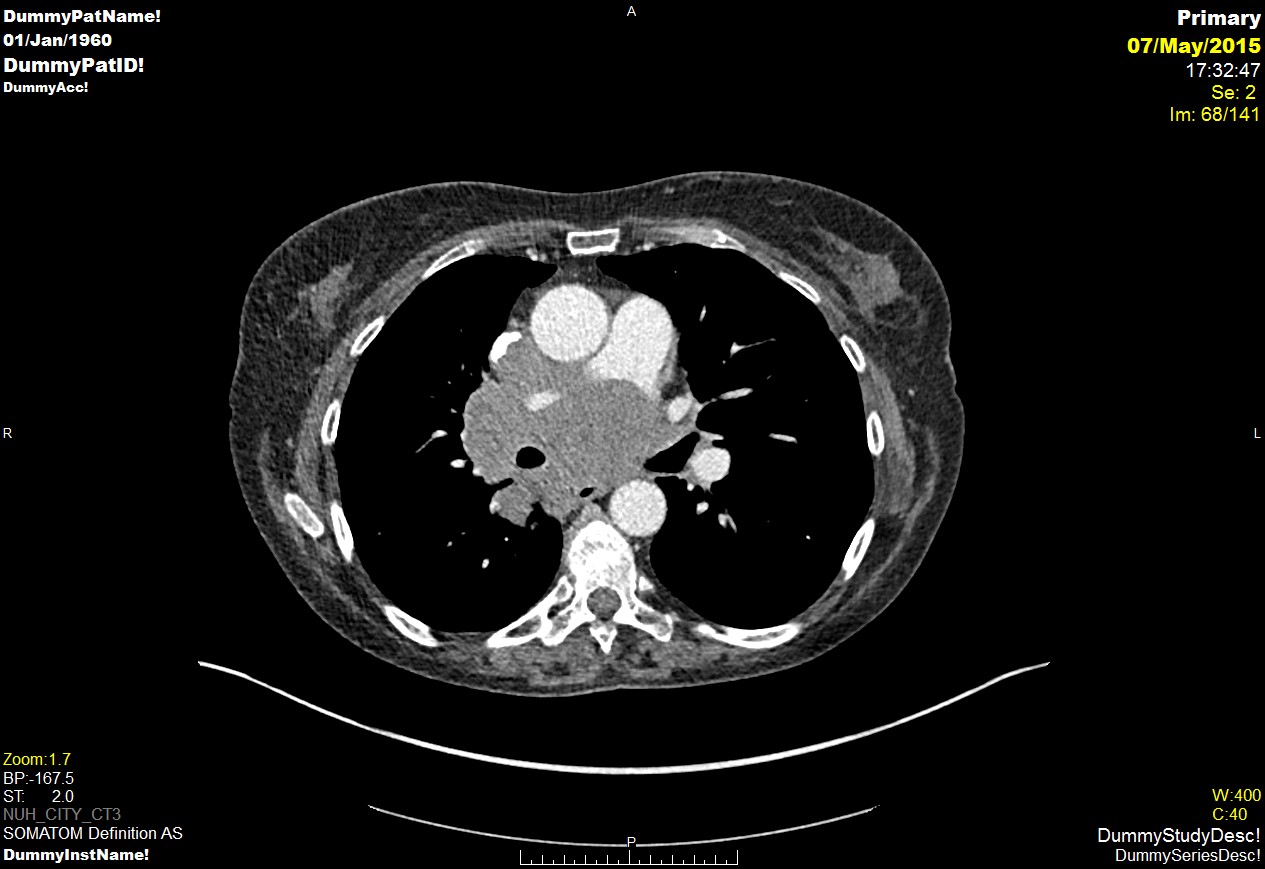 Notes and guidance
This category of patients may be suitable for treatment with curative intent using radiotherapy or chemoradiotherapy. Mediastinal nodes contiguous with the primary tumour or conglomerate are almost always involved and sampling may proceed to confirm diagnosis. There is a high chance of metastatic disease. 

Diagnostic EBUS refers to  the targeted sampling of nodal disease for pathological confirmation, tumour sub-typing and molecular pathology.
“Invasive mediastinal lymphadenopathy” has poorly defined borders and cannot be easily measured. It forms conglomerate disease with other nodal stations.

A specialist supportive/palliative care review should be routinely offered to all patients for whom the MDT treatment decision is ‘best supportive care’ and/or uncontrolled symptoms.
Commence prehabilitation / optimisation at first assessment – Ensure the pillars of prehabilitation are covered:

Offer smoking cessation                       Encourage physical activity                     Prevent and manage malnutrition

Refer to Lung Cancer Nurse Specialist                                                                       Consider participation in research
Diagnostic and staging tests
Physiology tests (request simultaneously)
Request Fitness assessment:
Request Diagnostic and Staging Bundle:
Spirometry and transfer factor†
Renal function






† transfer factor may be omitted if does not influence treatment
PET-CT (complete within 5 days); pre-book Bronchoscopy / EBUS ± EUS / SCN node biopsy. Review PET-CT; where no upstaging patient is potentially appropriate for curative treatment. Where PET-CT upstages the tumour: to N0-3 M1 see DSOC 4
Proceed with EBUS ± EUS or where no SCN or US negative  (staging EBUS may be required to define tumour extent)  
US guided nodal biopsy where CT or PET-CT show enlarged or FDG avid supraclavicular nodes (SCN) 

Contrast-enhanced MR brain. (CT if known small cell)
Reflex predictive biomarker testing is preferred
Dataset for MDT discussion:
PET-CT and MR brain results
Bronchoscopic / EBUS / other pathology
Performance status, FEV1  and DLCO
Renal function
Lung Cancer Diagnostic Standard of Care Bundle 3 (DSOC 3)
DSOC 4:
Distant metastases on staging CT
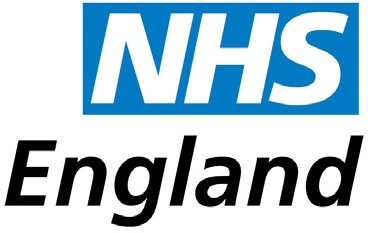 Assess contrast-enhanced CT of lower neck, thorax and upper abdomen
Broadly assess for fitness for treatment
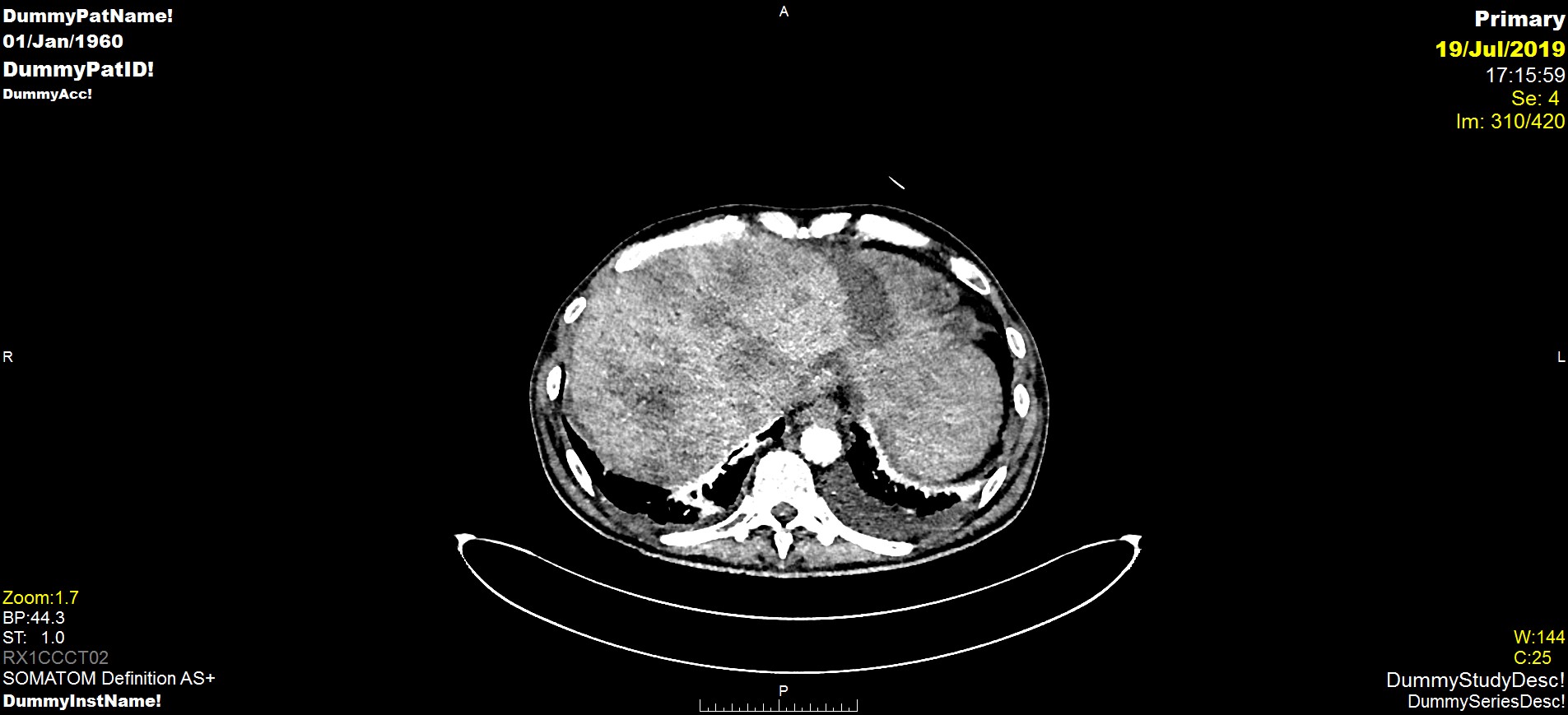 Proceed with this standard of care where patients are thought to be fit enough for, and willing to undergo, investigations and treatment. Patients who are unfit for, or unwilling to undergo investigations and treatment, should be discussed at the MDT meeting to explore further options including supportive care.
Notes and guidance
Follow this algorithm in cases where there is clear evidence of distant metastases on CT. Sometimes this may need to be clarified with additional tests e.g. liver US/MR/CT or PET-CT.

A specialist Supportive/Palliative care review should be routinely offered to all patients, irrespective of any other treatment offered and/or uncontrolled symptoms.

Diagnostic EBUS refers to  the targeted sampling of nodal disease for pathological confirmation.
It is essential that pathological samples are adequate to guide targeted treatment. Staging EBUS may be required to clarify tumour volume.

Synchronous brain metastases may be suitable for stereotactic radiosurgery or surgery and should be discussed at the brain metastases MDT. See separate notes for metachronous oligometastatic disease.
Commence prehabilitation / optimisation at first assessment – Ensure the pillars of prehabilitation are covered:
Offer smoking cessation                       Encourage physical activity                     Prevent and manage malnutrition

Refer to Lung Cancer Nurse Specialist                                                                       Consider participation in research
Physiology tests (request simultaneously)
Diagnostic and staging tests
Request Diagnostic and Staging Bundle:
Request Fitness assessment:
Spirometry optional
Renal function
Choose the least invasive and safest sampling technique to yield adequate pathology for tumour sub-typing and targeted therapy assessment. Options include:
Diagnostic bronchoscopy (±TBNA) 
Diagnostic EBUS 
US or CT guided biopsy of any target area
Pleural aspiration ± medical thoracoscopy if pleural effusion.
Predictive biomarker result within 10 working days (facilitated by reflex testing)
Bone biopsy should be avoided where there is no significant soft tissue component because of decalcification time and inability to do molecular pathology
Consider PET-CT and contrast enhanced CT brain for oligometastatic disease (see separate notes)
Dataset for MDT discussion:
Bronchoscopic / EBUS / other pathology
Performance status, 
Renal function
Lung Cancer Diagnostic Standard of Care Bundle 4 (DSOC 4)
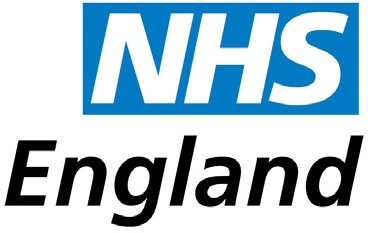 Notes for all Lung Cancer SOCs
EBUS ± EUS: The majority of assessments will involve EBUS only but EUS or EUSB may be added where indicated.

Staging EBUS ± EUS: Patients may need to be referred to a specialist centre for this.  There should be a  mechanism for rapid e-referral and prompt testing in line with the National Optimal Lung Cancer Pathway and the NHSE EBUS service specification.

Reflex testing: refers to the block testing of pathological samples to assess for suitability for targeted therapy. The specific tests depend on the drugs available so will change as new drugs are approved for use.

Oligometastatic Disease

Synchronous brain metastases may be treated by surgery or stereotactic radiosurgery. MDTs may also elect to treat other synchronous oligometastatic sites by surgery on an individual basis (no current guidance).

NHS England have published eligibility criteria for consideration of SABR for oligometastatic disease (see link below) in summary:

Confirmed histological diagnosis
1-3 sites of metastatic disease confined to 1 – 2 extracranial organs which can be treated with SABR to a radical radiation dose. 
Maximum size of any single metastasis 5cm
Disease free interval from primary treatment > 6 months
Life expectancy > 6 months 
WHO performance status ≤ 2 
All patients to be discussed at SABR MDT with presence of, or prior discussion with a disease site specific oncologist
Abbreviations
CT: computed tomography
PET-CT: Positron emission tomography and computed tomography
US: Ultrasound
MRI: Magnetic resonance imaging
EBUS: Endobronchial ultrasound with needle sampling. Here refers to linear EBUS unless radial US specified
EUS / EUSB: Endoscopic ultrasound / Endoscopic ultrasound with EBUS scope
CPEX: Cardiopulmonary exercise test
ECG: Electrocardiogram
SABR: Stereotactic Ablative Body Radiation
MDT: Multidisciplinary Team


Oligometastatic guidelines:  www.england.nhs.uk/wp-content/uploads/2020/03/1908-cc-policy-sbar-for-metachronous-extracranial-oligometastatic-cancer.pdf